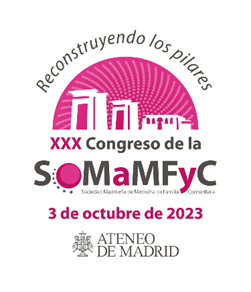 ID: